NEOPLASIA      iii    			 epidemiology
metastasis
Pathways of spread :
Direct seeding of body cavities and surfaces
Lymphatic spread
Hematogenous spread
Seeding of body cavities  and surfaces : 
May occur whenever a malignant tumor penetrates into a natural “open field”
Peritoneal cavity most oftenly involved
Particularly characteristic of Ca ovaries
Pseudomyxoma peritonei
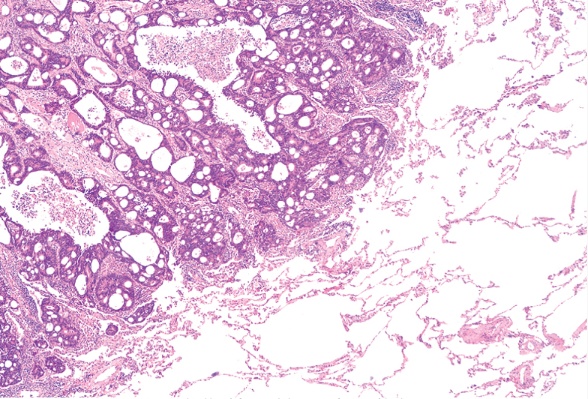 Colon carcinoma invading pericolonic adipose tissue
Lymphatic   spread :
Most common pathway for initial spread of tumor 
Lymphatic  vessels located at tumor margin
 Pattern of L node involvement follows the natural routes of lymphatic drainage
Lymphatic   spread
Regional L nodes  - effective barriers to further dissemination, at least for sometime
“Sentinel lymph node” biopsy
“Skip metastasis” – local lymph nodes are bypassed
Nodal ↑is due to 
growth of tumor
 reactive changes
Hematogenous  Spread :
Typical of sarcoma, also seen with Ca
Arteries less readily penetrated than veins
Arterial spread may occur 
 tumor cells pass pul-monary capillary bed
 or pulm A/V shunts 
  pul mets give rise to additional  tumor emboli
Hematogenous  Spread :
With venous invasion blood-borne cells follow venus flow draining the site of neoplasm , and usually settle in the 1st capillary bed they encounter
METASTATIC CASCADE
   2 Phases of cascade:
Invasion of ECM
Vascular dissemination &  Homing of tumor cells
INVASION OF ECM :
Loosening of I/cellular junction
E – cadherins
Β – catenin
Degradation of ECM
Proteases
MMPs
ECM sequestered growth F
Ameboid migration
Attachment of tumor  cells to novel ECM components
Migration of tumor cells
Tumor cell aggregates
PLATELETS
CD44
Liver and lung are the most                
     frequently involved
Tumors in close proximity 
     to vertebral column
    (Ca thyroid & prostate)
      embolise through
     paravertebral plexus 
 Skeletal muscle and
     spleen are rarely the site of metastasis despite enormous blood flow
  Certain tumors have propensity for invasion of veins  :         	Renal cell carcinoma & Hepatocellular Ca
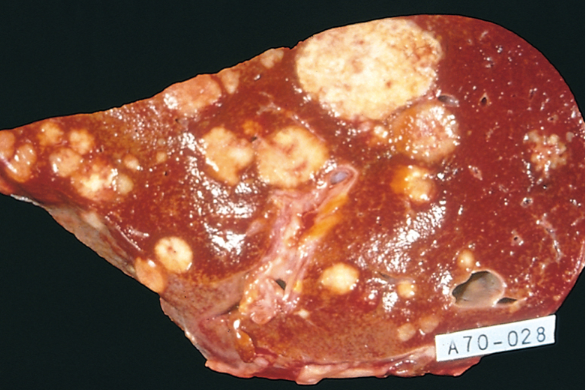 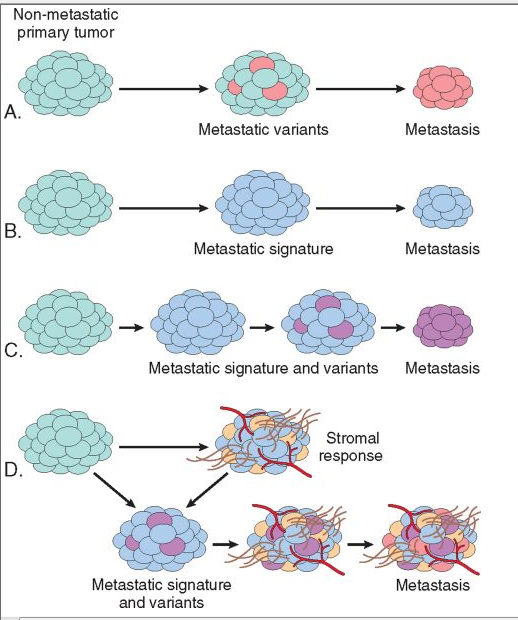 Molecular genetics of  metastasis

Mechanisms of metastasis development in primary tumour
epidemiology
CANCER  INCIDENCE
In US population > 50% CA  are 
    Ca lung ,Breast, prostate , Colon/rectum 
The most common tumors in men:
Prostate
Lung
Colorectum
The most common tumors in women:
Breast
Lung
Colorectum
CANCER  INCIDENCE
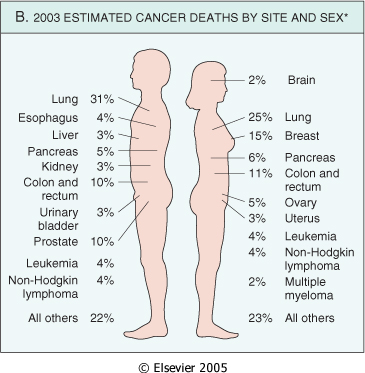 GEOGRAPHIC AND ENVIRONMENTAL FACTORS
Environmental factors  -  significant  contributors  in most  sporadic Cas 
Remarkable differences  in the incidence  and death rates  of specific forms of cancers around the world
Environment we live in, has lot of carcinogenic factors in the work place, food  in personal practices
GEOGRAPHIC AND ENVIRONMENTAL FACTORS
Ciggarette smoking is the single most imp environmental factor contributing to  premature deaths in USA ;
   increased risk of CA in upper aerodigestive tract particularly Ca lung
Death rate from ca in japan & california
age
Rising  incidence of cancer with increasing  age
 Accumulation of somatic mutations associated with emergence of malignant neoplasms ; decline in immune compitence with age
Most carcinomas occur in later age      (>55yrs)
age
Ca is main cause of death in ; 
     women 40-79 yrs  &  men  60-79 yr
Paediatric age & predominant tumors
     Acute lukemia & primitive  neoplasms of CNS are the commonest ; 
  Small round blue cell tumors (neuroblastoma , Wilms tumor, lukemia retinoblastoma , rhabdomyosarcoma)
genetic  predisposition  to  cancer
For a large no of cancer types there exists  hereditary predispositions
Genes  causally associated with cancers  having strong hereditary predisposition are also involved in  sporadic forms of the same tumor 
Genetic predisposition to cancer can be divided into 3 categories :
Autosomal dominant inherited cancer syndromes:
Inheritence of a single autosomal dominant mutant gene greatly ↑risk of developing tumor
A point mutation in a single allele of tumor suppressor gene  e.g
Retinoblastoma (40% are inherited ) - RB gene
Familial adenomatous polyposis coli (APC) – APC gene
Li- Fraumeni syndrome – p53 gene
In each syndrome tumors tend to arise in specific sites /tissues
Tumors are often associated with a specific marker phenotype
Defective DNA-repair syndromes:  
A group of cancer predisposing conditions characterized by defects in DNA repair with resultant DNA instability
Autosomal recessive inheritance
Xeroderma pigmentosum , Bloom syndrome ,  Ataxia telangiectasia,
HNPCC (hereditary nonpolyposis colon cancer) increases the susceptibility of Ca colon , small intestine , endometrium and ovary
Familial Cancers :
Cancers may occur at higher frequency in certain families
Transmission pattern  not clear
Features include ;
 early age at onset
tumors arising in 2 or more close relatives of  indexcase
 multiple or bilateral tumors
Familial Cancers :
Siblings have a risk 2-3 times > unrelated individuals 
10 -20% patients with breast or ovarian Ca have 1st or 2nd degree relative with one of these Ca
Examples – Ca colon, breast, ovary,  brain  lymphoma
Interaction between genetic and nongenetic factors:
Generally difficult to sort out hereditary and acquired basis of tumor
Complex  interaction between genetic and environmental factors  when tumor development depends on action of multiple contributory genes
Interaction between genetic and nongenetic factors:
In tumors with welldefined hereditary componant the risk of developing Ca can be influenced by nongenetic factors
The genotype  significantly influences the likely-hood of developing environmentally induced Cas  e.g
     variation at one of the p-450 loci confers inherited susceptibility to lung Ca in cigarrette  smokers
nonhereditary predisposing conditions
Chronic inflammation and cancer : 
Virchow proposed that Ca develops at sites of chronic inflammation
Precise mechanisms that link inflammation and Ca development are not established
Recent work  - in the setting of unresolved ch inflammation , the immune response may become maladaptive  and promote tumorigenesis  e.g
Cystitis → Bladder carcinoma
Hepatitis B & C → Hepatocellular  Ca
H. pylori gastriris → Adenocarcinoma 			        stomach , MALT
Precancerous conditions :
Non-neoplastic  disorders having  welldefined association with cancer are termed precancerous  conditions
It calls attention to the increased risk  
Solar keratosis of skin -  Ca skin              			(mostly squamous cell)
Chronic ulcerative colitis  - Ca colon
Leukoplakia of oral cavity  -  oral cancer
Chronic atrophic gastritis of pernicious anemia – Ca stomach